Convent and Chapel
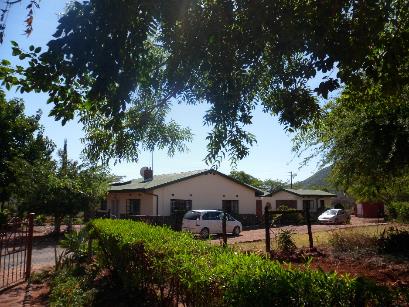 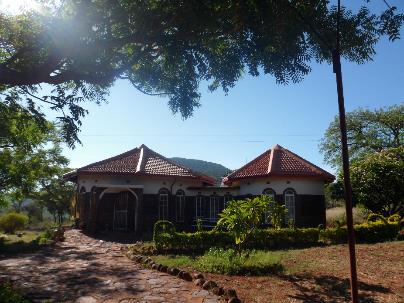 [Speaker Notes: Voeg een afbeelding toe van de bezienswaardigheden in uw land]
How good it is being together!
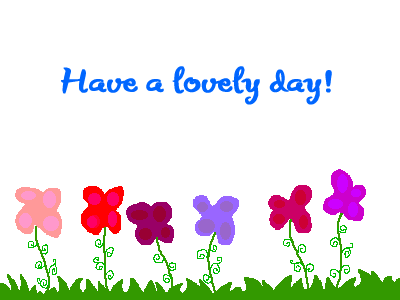 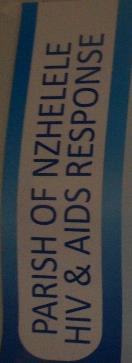 Clinic
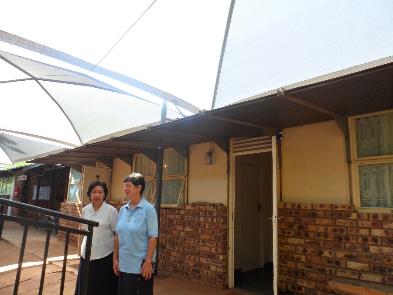 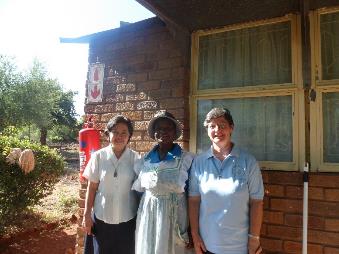 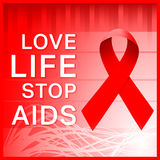 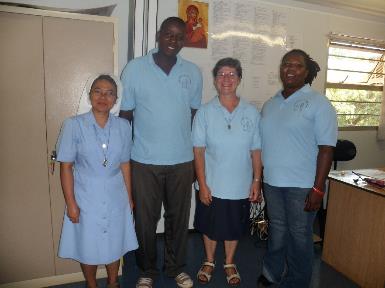 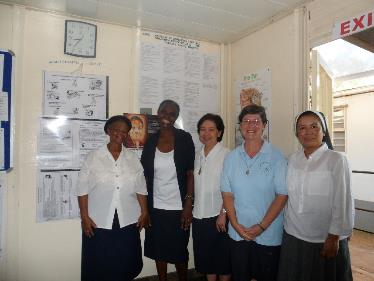 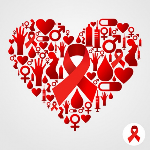 Youth Outreach
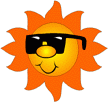 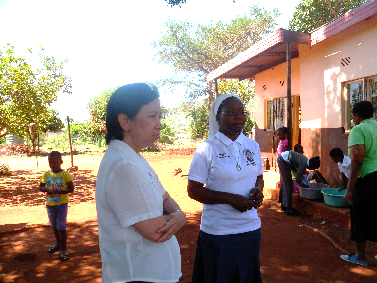 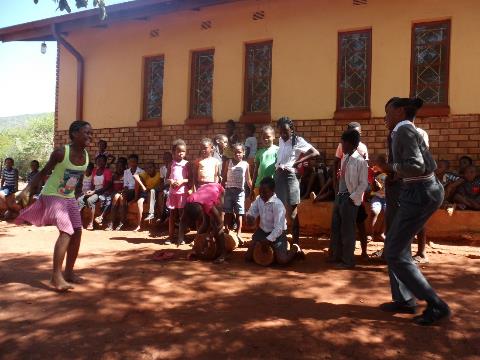 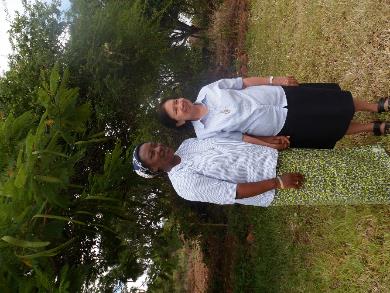 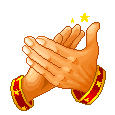 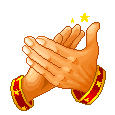 Dwarsriver
Srs. Marife, Clothilde, Charlotte, Grace, Helene, Juliette
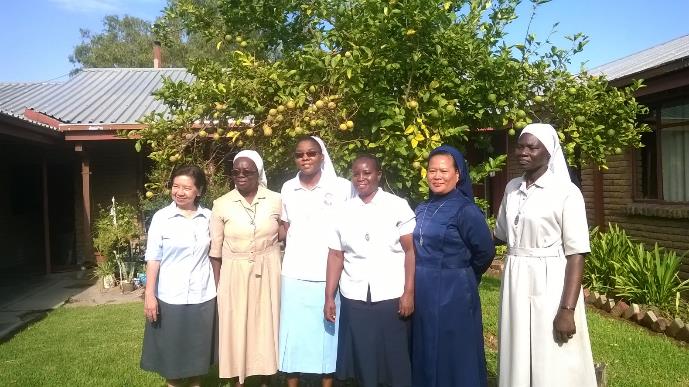 Chapel
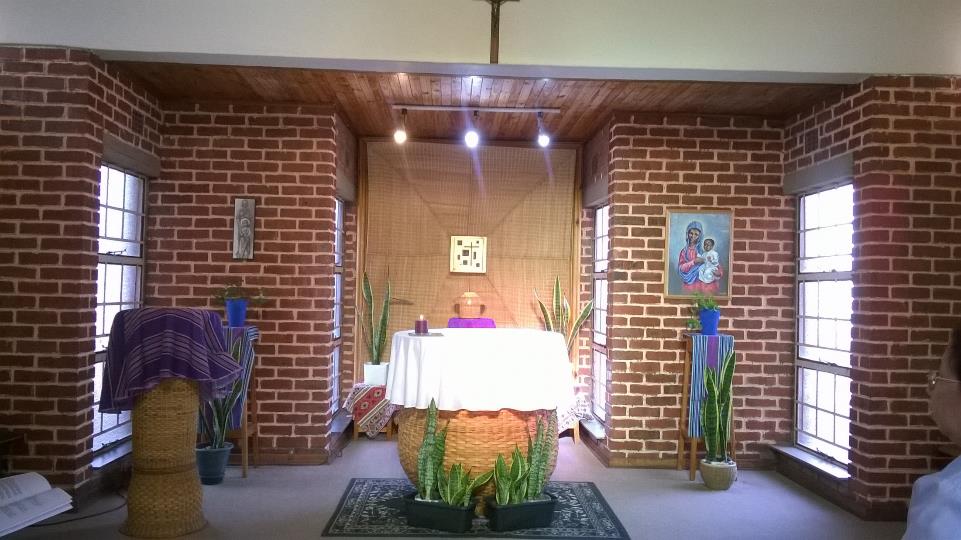 Bakhita village
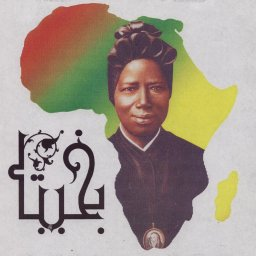 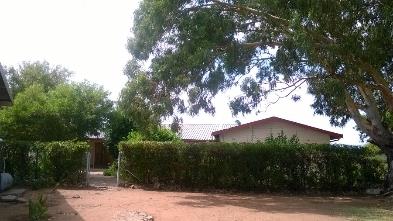 Sr. Sally, Sr. Marife, Sr. Emilie, Sr. Nancy, Sr. Jeanne, Sr. Helene
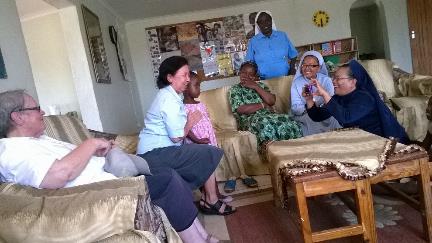 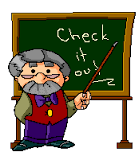 St Brendan’s  secondary school
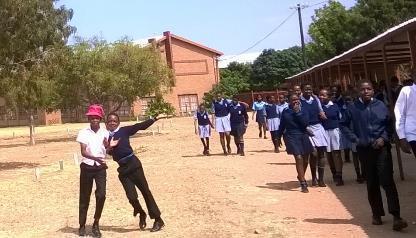 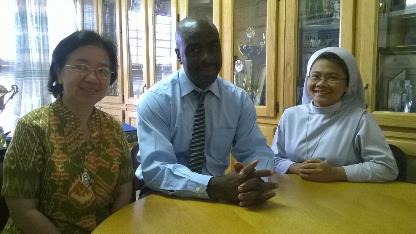 In de footsteps of Benedict Daswa,  the first African Martyr
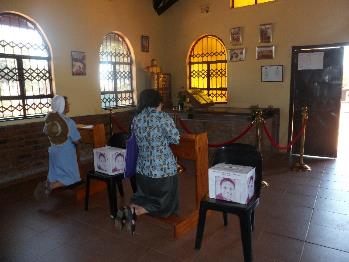 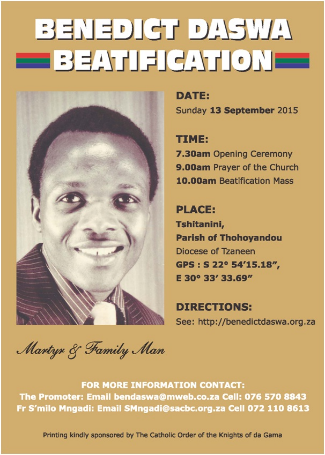 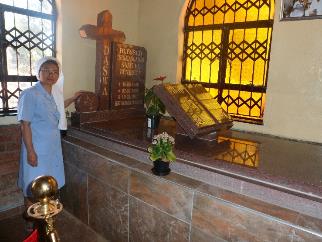 Meeting the family of the martyr
KrügerPark: they saw 4 of the big five!
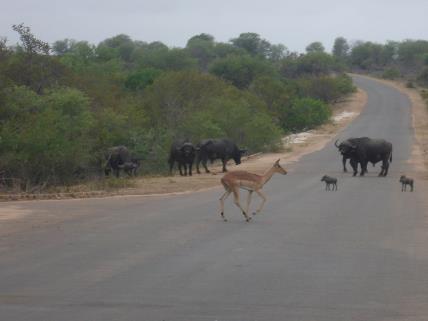 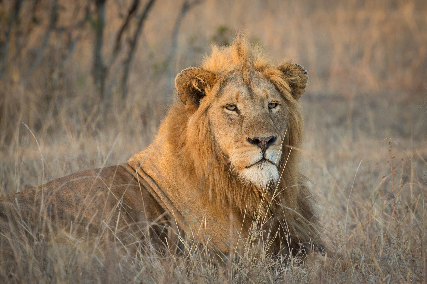 Thank you Sisters, for who you are and what you do!
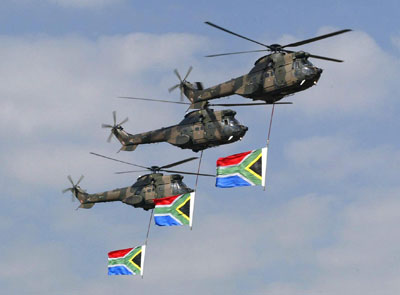 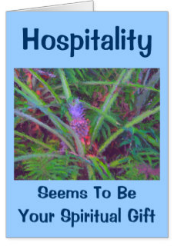 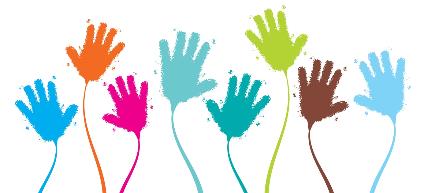